RESULTS AND LESSONSEvaluation ofPublic administration developmentsin Hungary
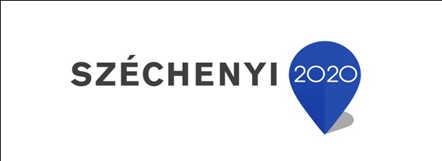 Zsuzsa Sötét
Monitoring and Evaluation Departement
Ministry  for Innovation and Technology
Bratislava  2018
Cohesion Policy in Hungary
2007-2013 Programs in numbers:
15 OPs 
25 billion EUR budget
70 000 contracted projects 
Close to 2000 calls 
More than 50 major projects
Distribution of resources in 2007-2013 vs. 2014-2020
Evaluations
2007-2013 - ex post evaluations 
	Carried out by independent evaluators in 2016 	commissioned by  the Hungarian Prime Minister’s Office

	Aim:  results and lessons to be used in the 2014-20 	programming period

https://www.palyazat.gov.hu/ex-post-evaluations-of-the-2007-2013-programming-period
Public administration
Electronic Administration Operational Program (EAOP)
Improvement of public sevices;
Enhancing operational efficiency

State Reform Operational Program (SROP)
Improvement of social impact
Cost efficient use of social resources
Client-centric public services
Developments of three segments
Scope of evaluations
strategic context
achieving objectives, indicators, horizontal principles
financial progress 
reaching the target groups
developmental results achieved
the intended and unintended impact
synergies, trainings, cost-efficiency

	Evalution reports made  by Collectivo
Evaluation methods – Collecting information
Beneficiaries
Evaluations
Central management IT system
17  projects
Stake-holders
Client-surveys
Key Findings and Conclusions 
SROP
Key Findings and Conclusions 
EAOP
Recommendations
General lessons for 2020+ programs
Institutional memory must be maintained and further developed	
Start planning early
Cooperation essential between planning – implementation – evaluation
THANK YOU FOR YOUR ATTENTION!